Consumer Theory: Comparative Statics of UMP Part 1
ECON 300
ECON 300
DEPARTMENT OF BUSINESS & ECONOMICS
1
Review of Previous Lecture(s)
ECON 300
DEPARTMENT OF BUSINESS & ECONOMICS
2
Recap: Indifference Curve
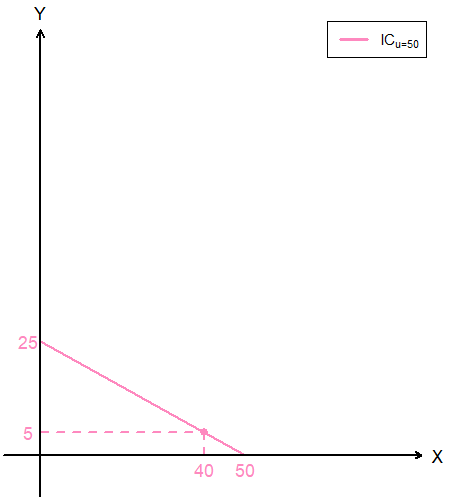 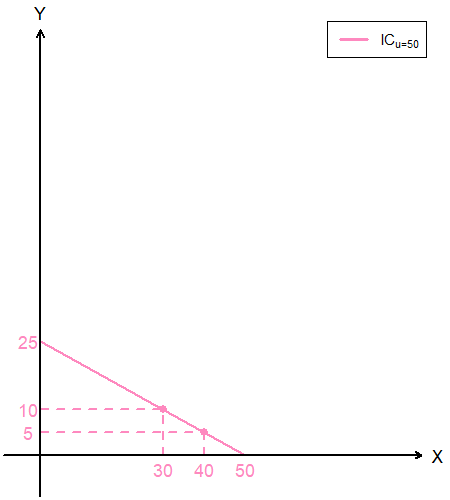 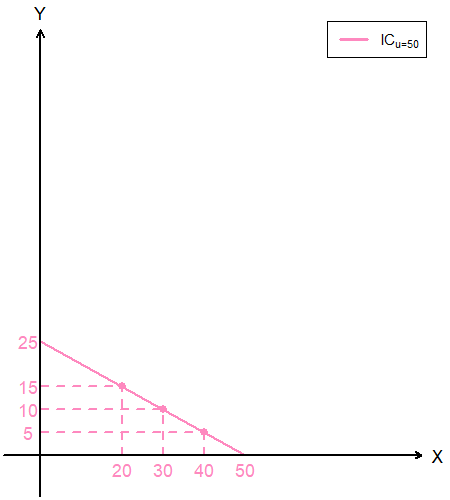 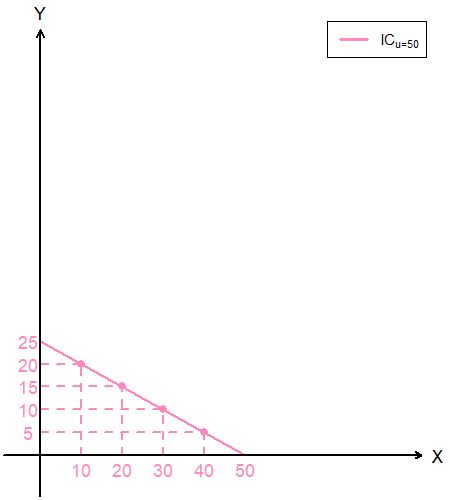 ECON 300
DEPARTMENT OF BUSINESS & ECONOMICS
3
Recap: Indifference Curve
Now consider an indifference curve that represents a higher level of utility.

Observe that any point along this indifference curve will provide the consumer with exactly 70 utility.
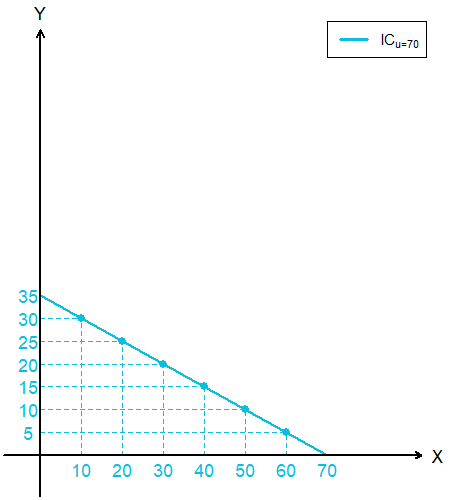 ECON 300
DEPARTMENT OF BUSINESS & ECONOMICS
4
Recap: Indifference Curve
We can repeat this exercise for any level of utility we want, and we will find that the indifference curve representing higher utility values will always be “above” ones representing lower utility values.
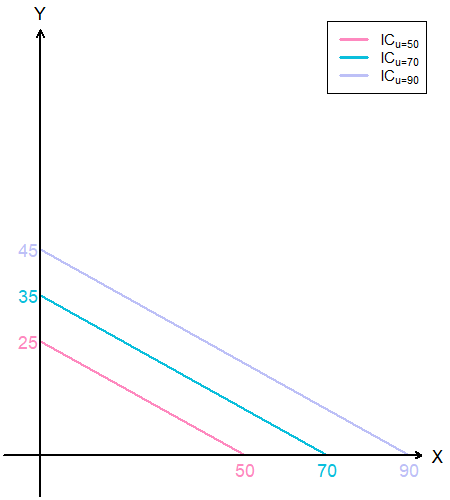 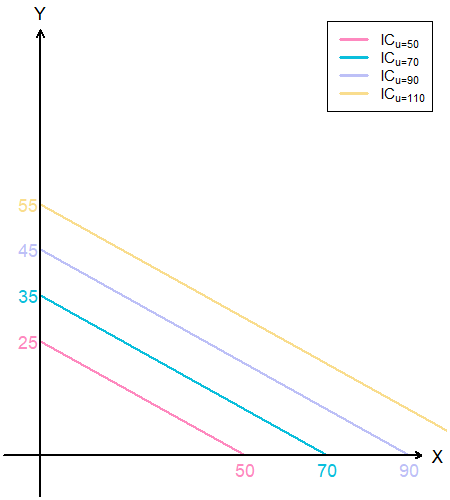 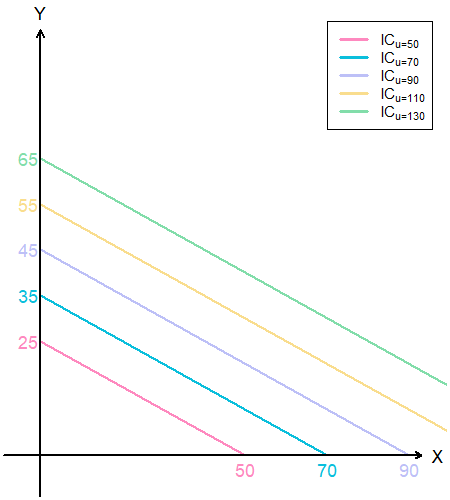 ECON 300
DEPARTMENT OF BUSINESS & ECONOMICS
5
Recap: Indifference Curve
If we plot the utility function, we have a 3D model where the level of utility is plotted on the third axis.

This illustrates what it means to say that the indifference curves are “contour lines” on a map. They represent the “height” of utility for each bundle.
ECON 300
DEPARTMENT OF BUSINESS & ECONOMICS
6
Recap: Indifference Curve
3D Plot of a Cobb-Douglas Utility Function
ICs of the Cobb-Douglas Utility Function
ECON 300
DEPARTMENT OF BUSINESS & ECONOMICS
7
Recap: Elasticity
ECON 300
DEPARTMENT OF BUSINESS & ECONOMICS
8
Recap: Elasticity
ECON 300
DEPARTMENT OF BUSINESS & ECONOMICS
9
Comparative Statics of the UMP Part 1
Changes to the consumer’s income.

Normal Goods and Inferior Goods

Luxury Goods and Necessary Goods

The Income Consumption Curve

The Engel Curve
ECON 300
DEPARTMENT OF BUSINESS & ECONOMICS
10
The Utility Maximization Problem
ECON 300
DEPARTMENT OF BUSINESS & ECONOMICS
11
When the consumer’s income increases…

The budget set expands, and the budget line shifts outward.

The consumer can now reach a higher level of utility.
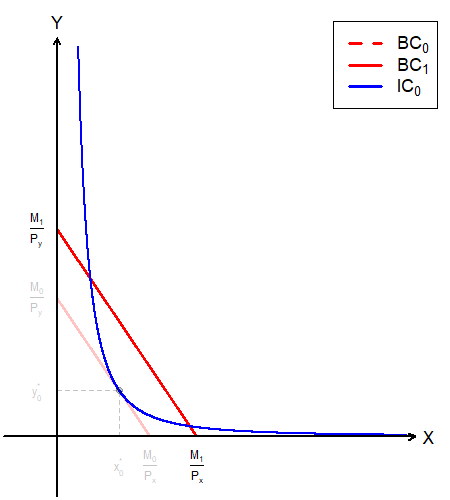 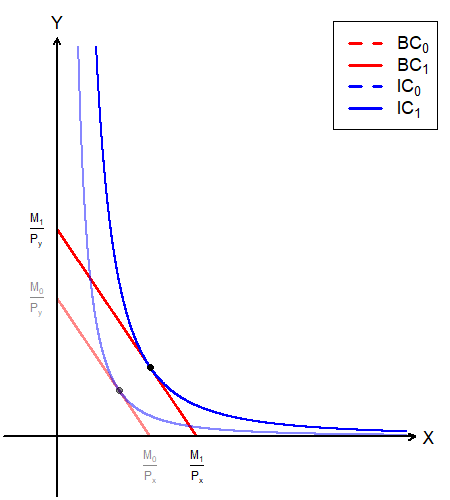 ECON 300
DEPARTMENT OF BUSINESS & ECONOMICS
12
Normal Goods
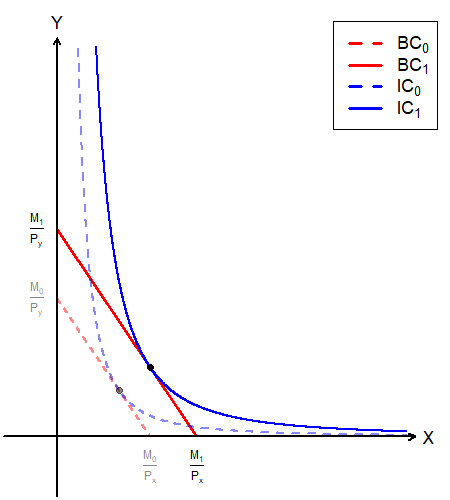 ECON 300
DEPARTMENT OF BUSINESS & ECONOMICS
13
Inferior Goods
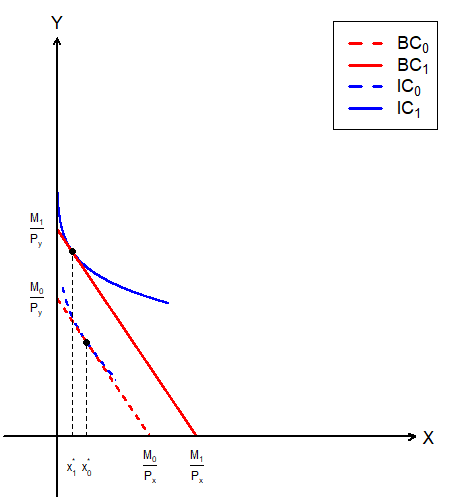 ECON 300
DEPARTMENT OF BUSINESS & ECONOMICS
14
Normal Goods vs. Inferior Goods
Normal Goods: 
Income Elasticity of Demand is greater than 0.
Consumption increases as income increases.
Consumption decreases as income decreases.
Classified into luxury goods and necessary goods.

Inferior Goods:
Income Elasticity of Demand is less than 0.
Consumption decreases as income increases.
Consumption increases as income decreases.
ECON 300
DEPARTMENT OF BUSINESS & ECONOMICS
15
Luxury Goods vs. Necessary Goods
Both Luxury Goods and Necessary Goods are Normal Goods.

Luxury Goods:
Income Elasticity of Demand is greater than 1.
Consumption increases more than what is proportional as the increase in income.

Necessary Goods:
Income Elasticity of Demand is between 0 and 1.
Consumption increases less than what is proportional as the increase in income.
ECON 300
DEPARTMENT OF BUSINESS & ECONOMICS
16
The Income Consumption Curve
At each new level of income, the optimal bundle is subject to change.

The collection of these optimal bundles for each possible level of income is the “Income Consumption Curve (ICC).”
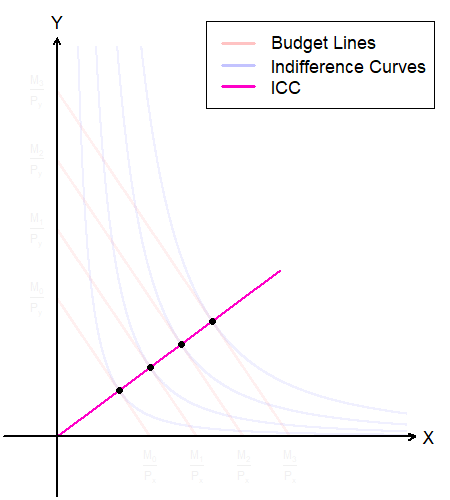 ECON 300
DEPARTMENT OF BUSINESS & ECONOMICS
17
The ICC and the Engel Curve
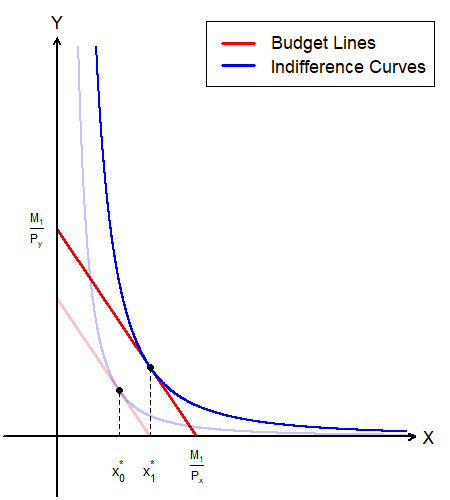 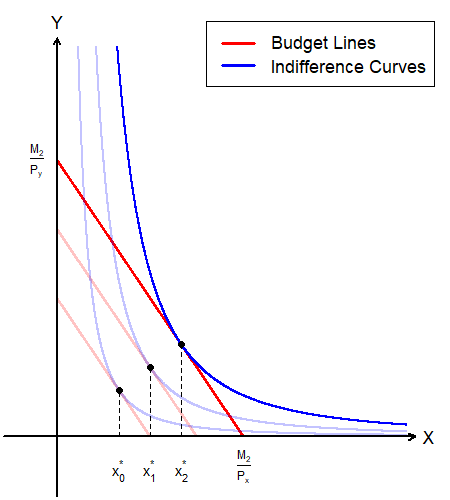 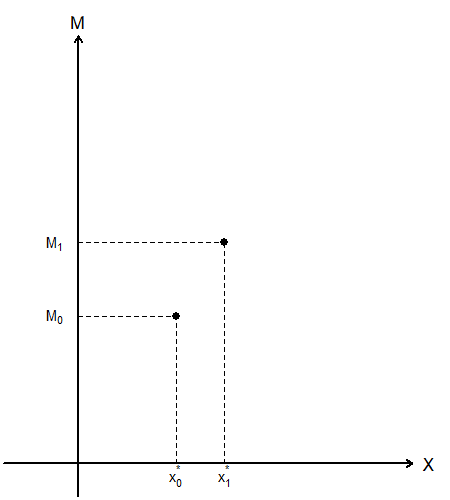 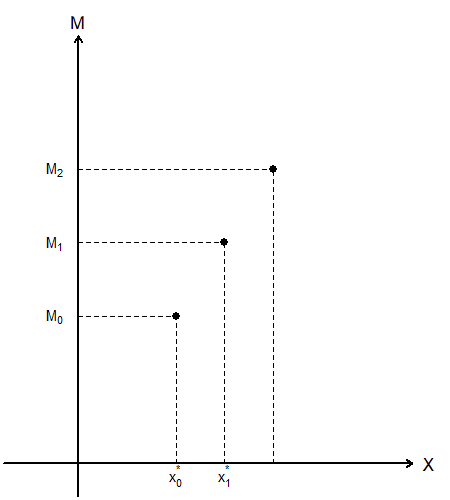 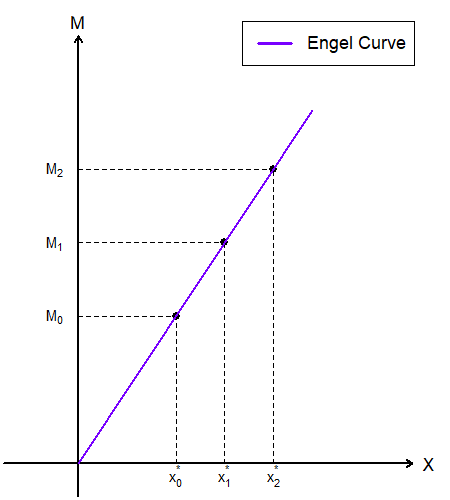 ECON 300
DEPARTMENT OF BUSINESS & ECONOMICS
18
The Engel Curve
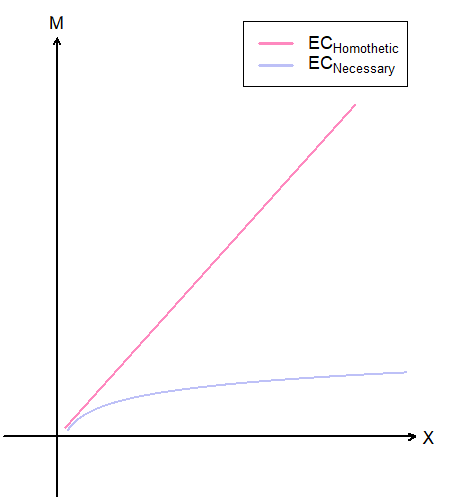 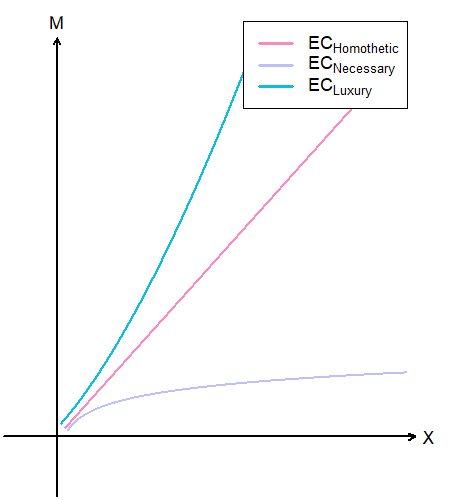 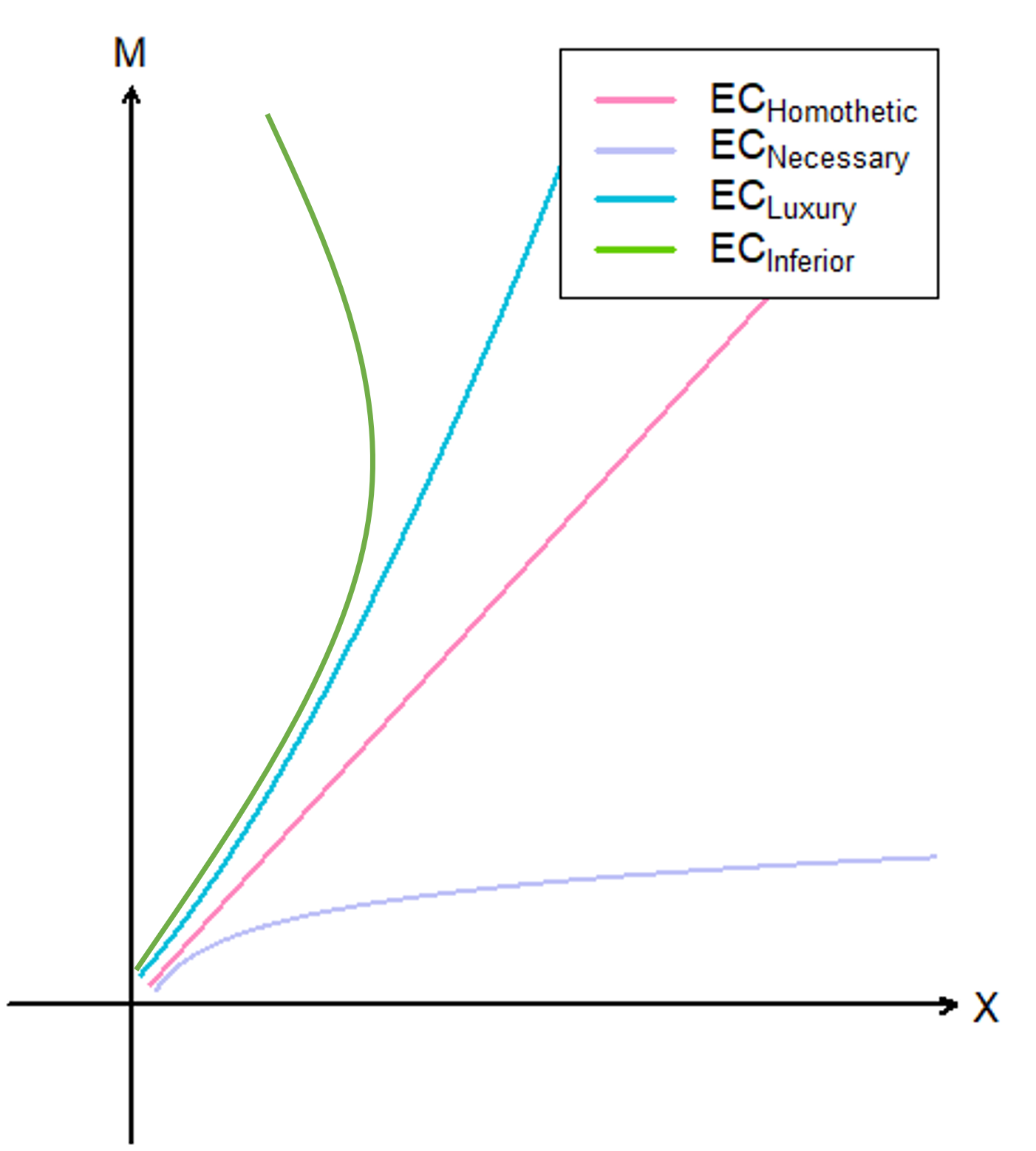 ECON 300
DEPARTMENT OF BUSINESS & ECONOMICS
19
Today’s Lecture
Recap of Indifference Curves

Recap of Elasticities

Comparative Statics of the UMP Part 1
Normal vs. Inferior Goods
Necessary vs. Luxury Goods
Income Consumption Curve
Engel Curve
ECON 300
DEPARTMENT OF BUSINESS & ECONOMICS
20
Future Topics
Comparative Statics of the UMP Part 2
Ordinary vs. Giffen Goods
Price Consumption Curve
(Walrasian) Demand Curve
Deriving the Demand Function

Comparative Statics of the UMP Part 3
Income Effects and Substitution Effects
(Hicksian) Compensated Demand Curve

(Tentative) Revealed Preferences
ECON 300
DEPARTMENT OF BUSINESS & ECONOMICS
21